B4: Experience with a Globally-Deployed Software WAN
B4: Google’s Software Defined WAN
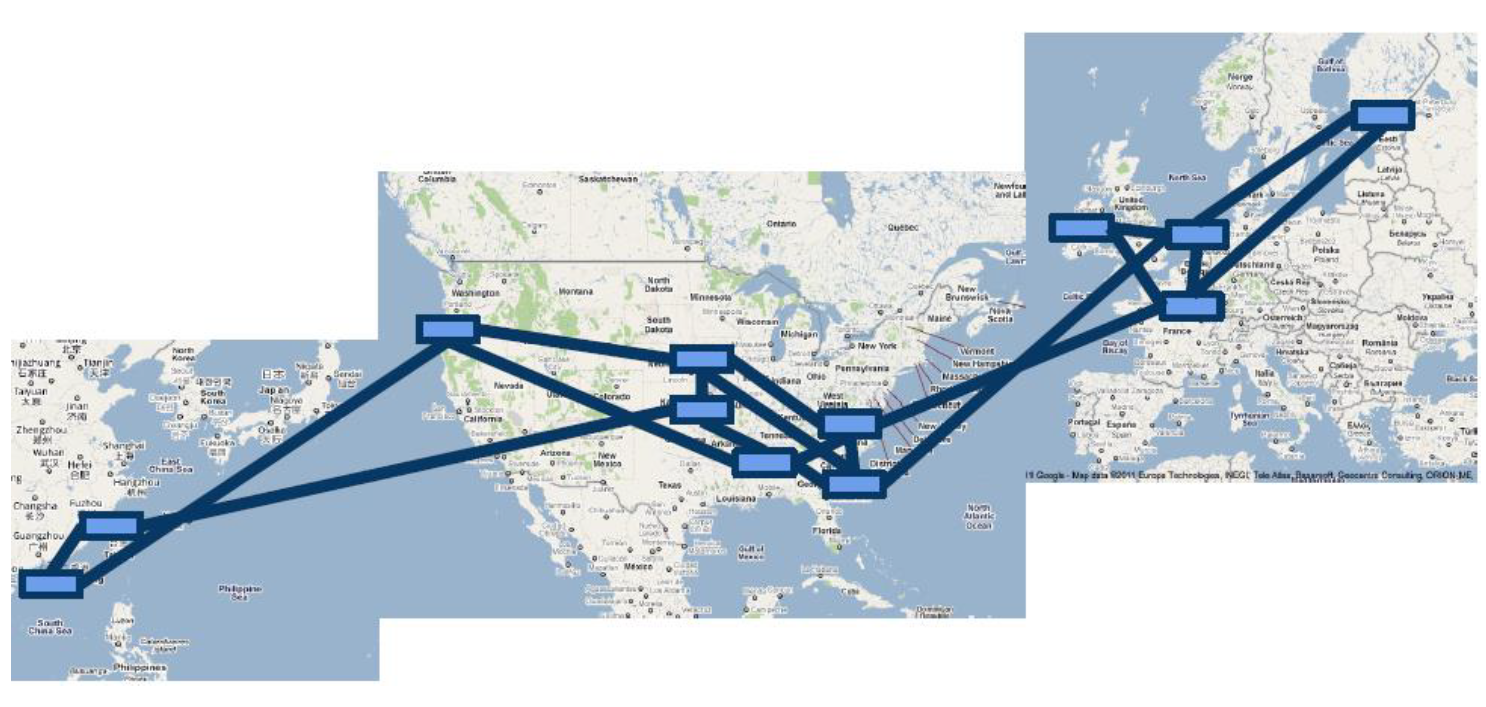 B4: Google’s Software Defined WAN
Google’s private WAN connecting its data centers
Elastic bandwidth demands
Can tolerate periodic failures with temporary BW reduction
Small number of sites
Allows special optimization
Complete control of end application
Application priorities and control bursts
Cost Sensitivity
Unsustainable cost projection with traditional approach (2-3x cost of a fully utilized WAN).
Traditional WAN routing
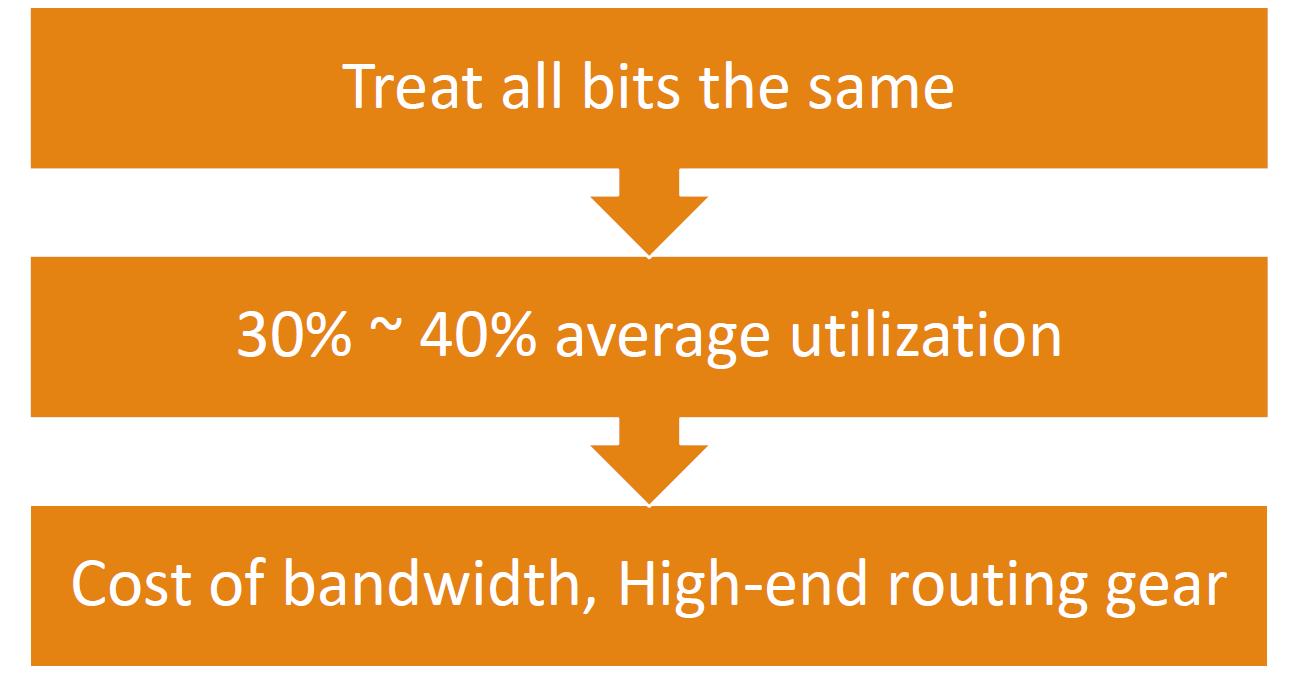 Traffic priority
User data copies to remote data centers for availability/durability (lowest volume, most latency intensive, highest priority)
Remote storage access for computation over distributed data sources
Large-Scale data push synchronizing state across multiple data centers (highest volume, least latency intensive, lowest priority)

Centralized traffic Engineering (TE)
Near 100% utilization
Fast, global convergence for failures.
B4 design decisions
B4 routers built from merchant switch silicon
APPS trade bandwidth for fault tolerance
Edge control reduced the buffer size, number of B4 site  small forwarding table
Low router cost  scale network capacity
Drive links to 100% utilization
Effective use of expensive long haul transport
High average bandwidth over predictability: largest bandwidth consumers can adapt to bandwidth availability
Centralized traffic engineering
Multipathing
Application classification and priority
Improved over traditional TE schemes
Faster, deterministic global convergence for failures
Separate hardware from software
Customized routing
Rapid iterating of software protocols
Easier to protect against common case software failures
Agnostic to range of hardware deployment
Centerlized TE: convergence after failure
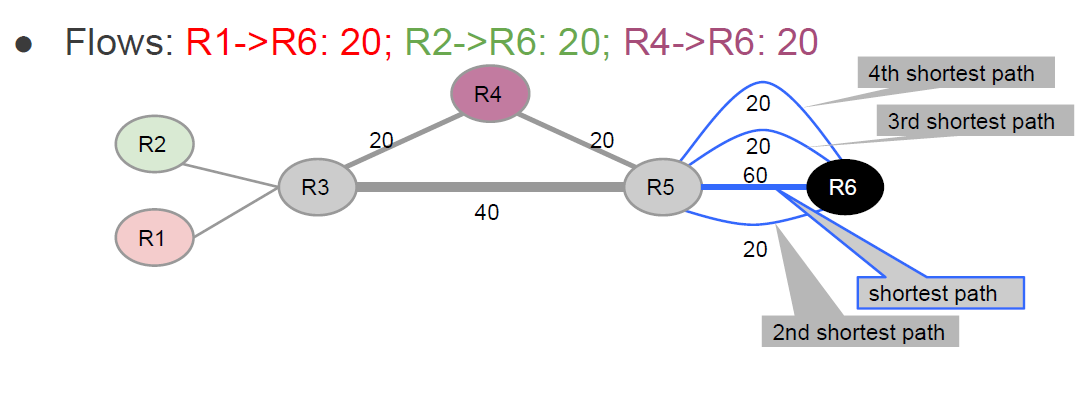 Centerlized TE: convergence after failure
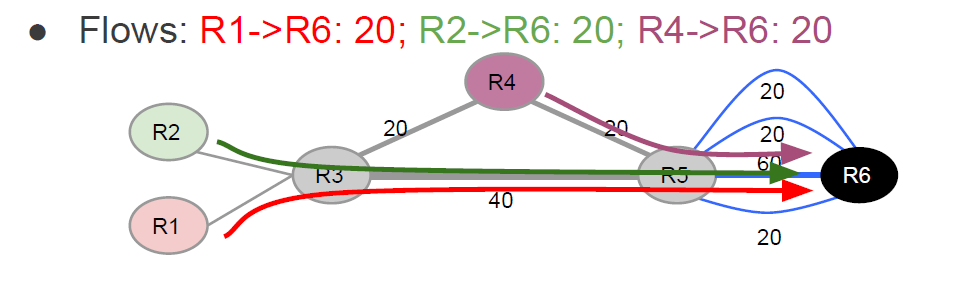 Centerlized TE: convergence after failure
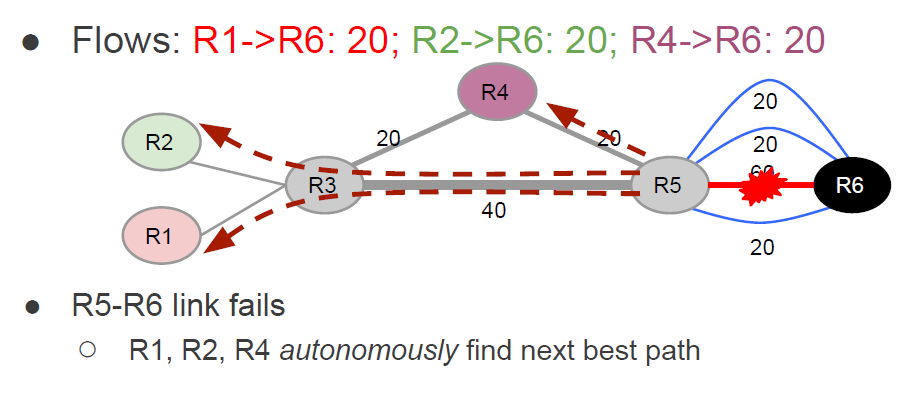 Centerlized TE: convergence after failure
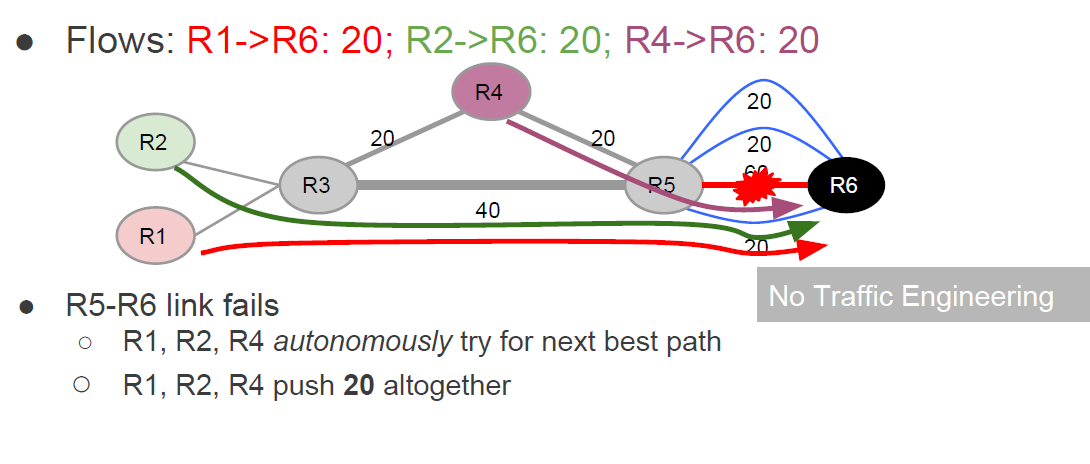 Centerlized TE: convergence after failure
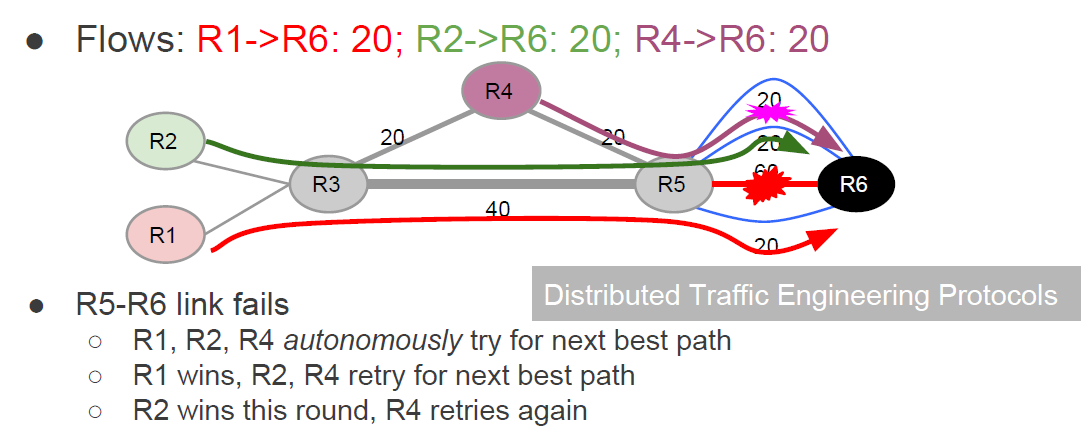 Centerlized TE: convergence after failure
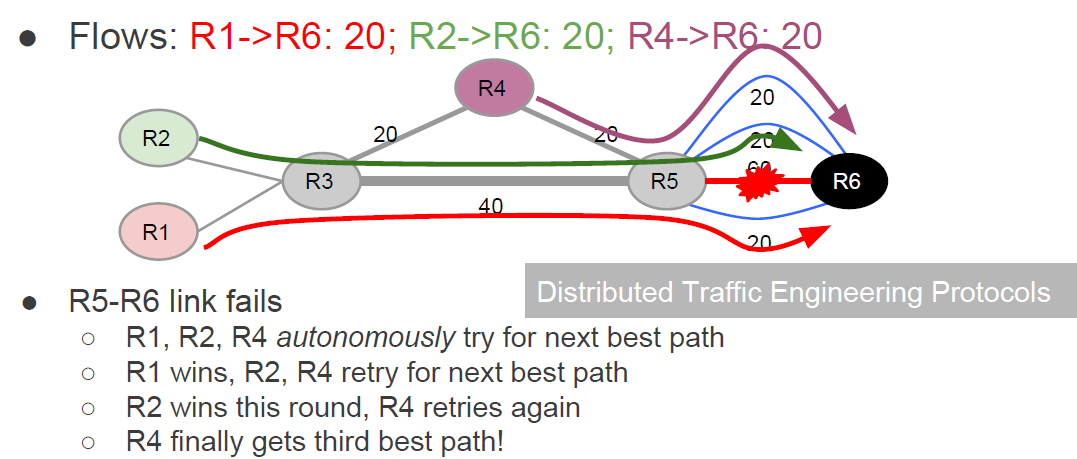 Centerlized TE: convergence after failure
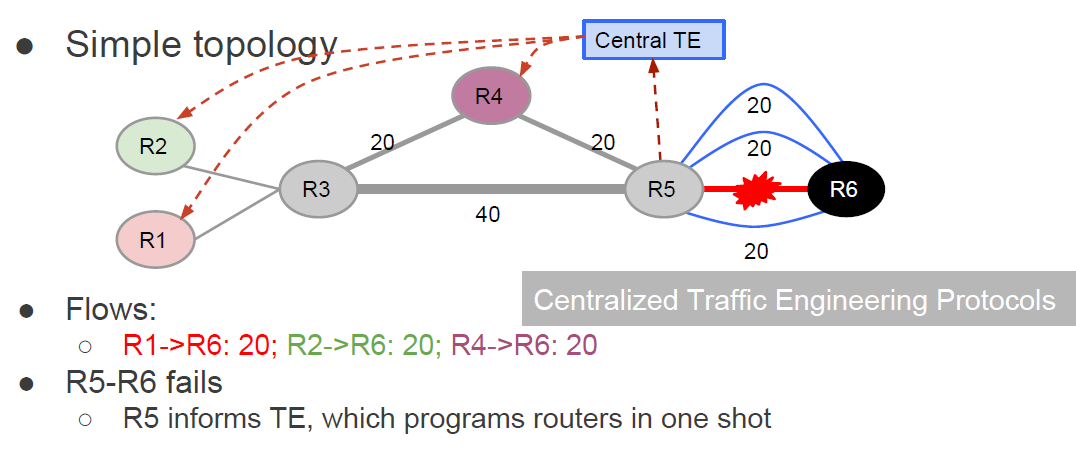 Centerlized TE: convergence after failure
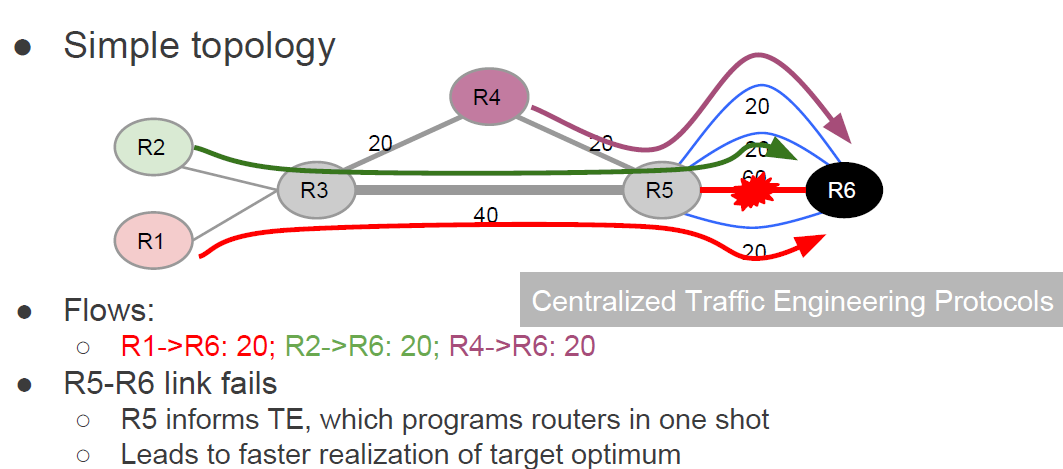 Advantage of Centralized TE
Better network utilization with global pictures
Converges faster to target optimum on failure
Allows more control and specifying intend
Deterministic behavior simplifies planning .vs. overprovisioning for worst cast variability
Can mirror production event streams for testing
Controller uses modern server hardware – better performance (50x!)
B4 SDN architecture
Switch hardware (Google custom designed with commodity silicon)
Forwards traffic
No complex control software
OpenFlow controllers (OFC – ONIX based)
Maintain network state based on network control application directive and switch events
Instruct switches to set forwarding entries
Central application
Central control of the entire network
B4  site: SDN architecture
Traditional WAN integrated with SDN, still speaking ISIS/BGP
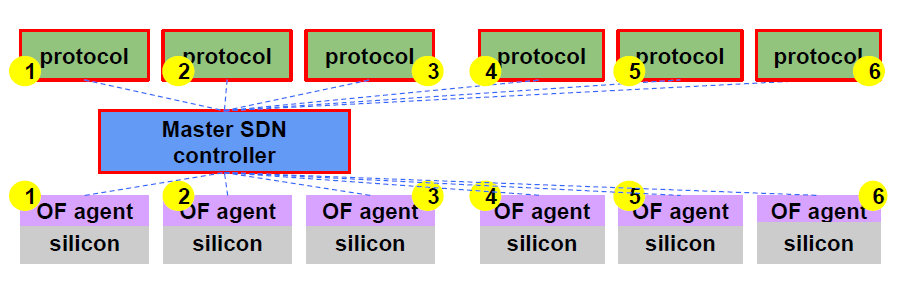 B4  site: SDN architecture
Traditional WAN integrated with SDN, still speaking ISIS/BGP
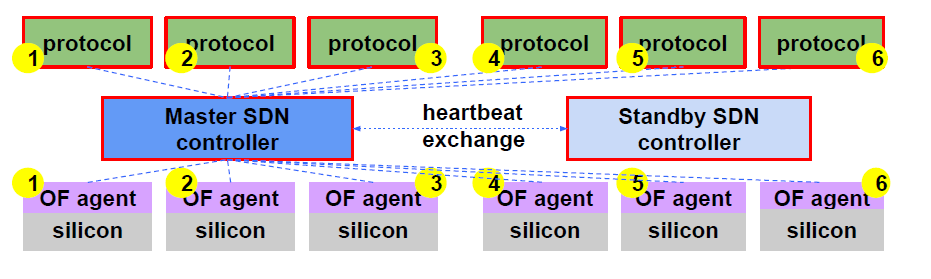 B4  site: SDN architecture
Traditional WAN integrated with SDN, still speaking ISIS/BGP
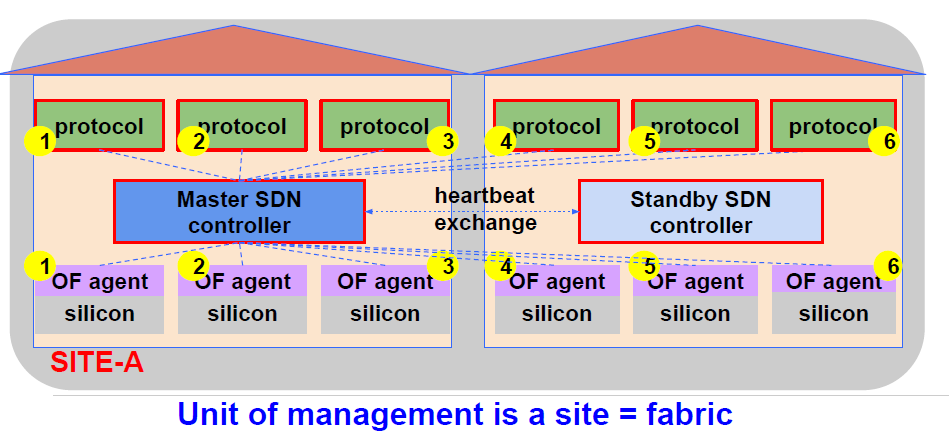 B4  site: SDN architecture
Traditional WAN integrated with SDN, still speaking ISIS/BGP
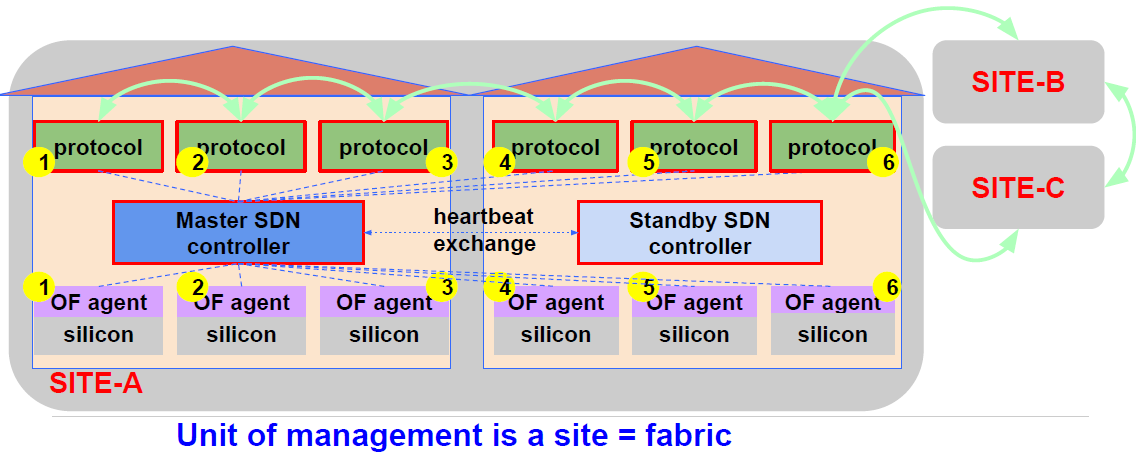 B4 architecture overview
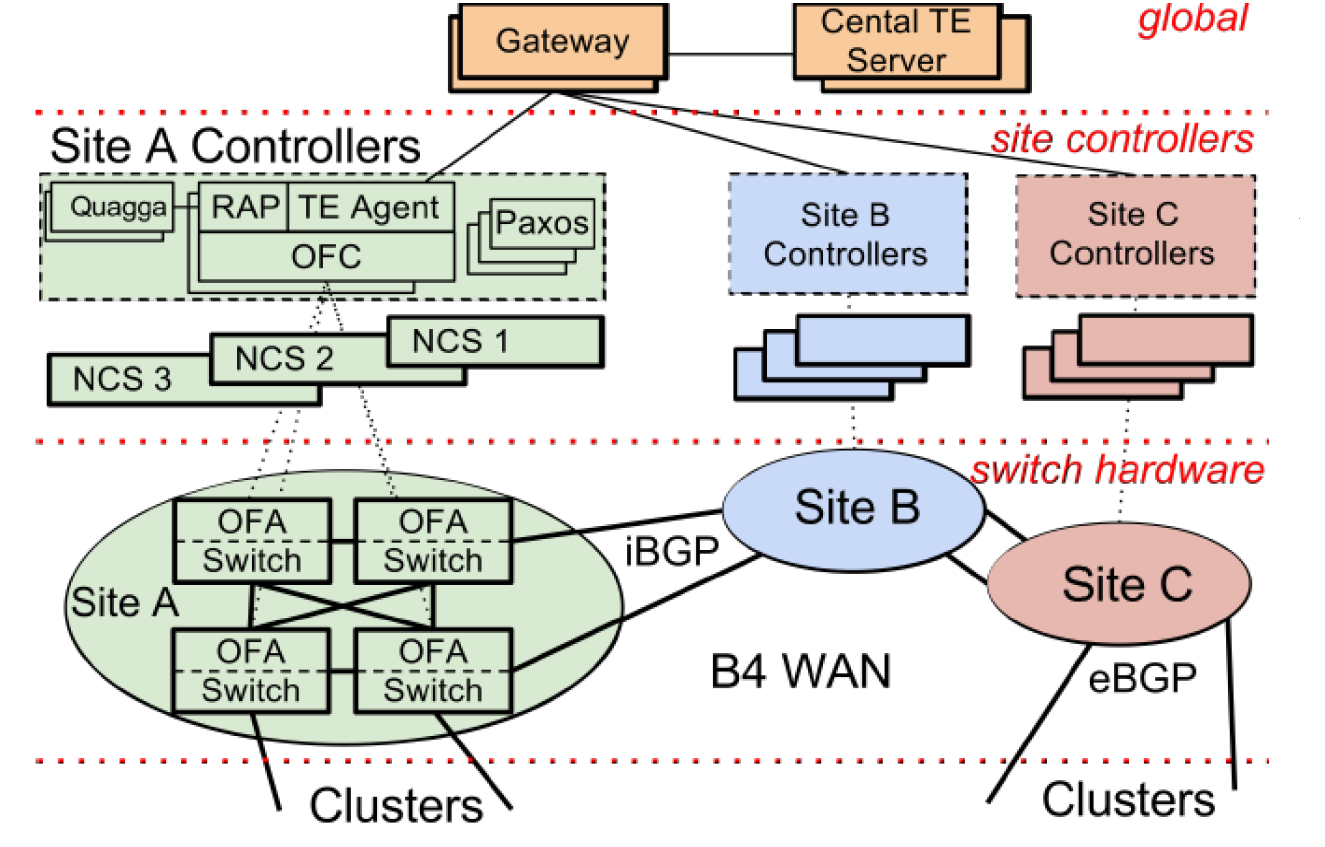 Switch design
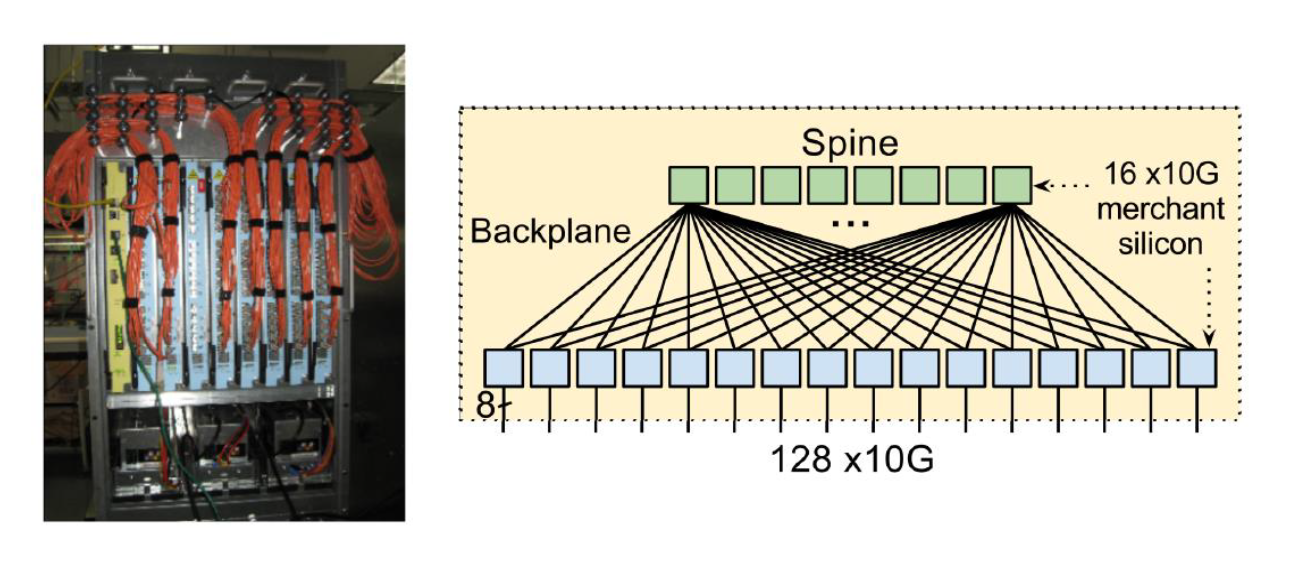 Embedded processor running Linux; OpenFlow Agent running over Linux
Network control functionality
Runs on NCS in the site
Paxos for leader election
Modified Onix for OpenFlow control
Network information Base (NIB)
Topology, trunk configuration, link status.
OFC replicas standby
Static state from local configuration, dynamic network state by synchronizing with switches
Routing: integrating OpenFlow with existing network deployment
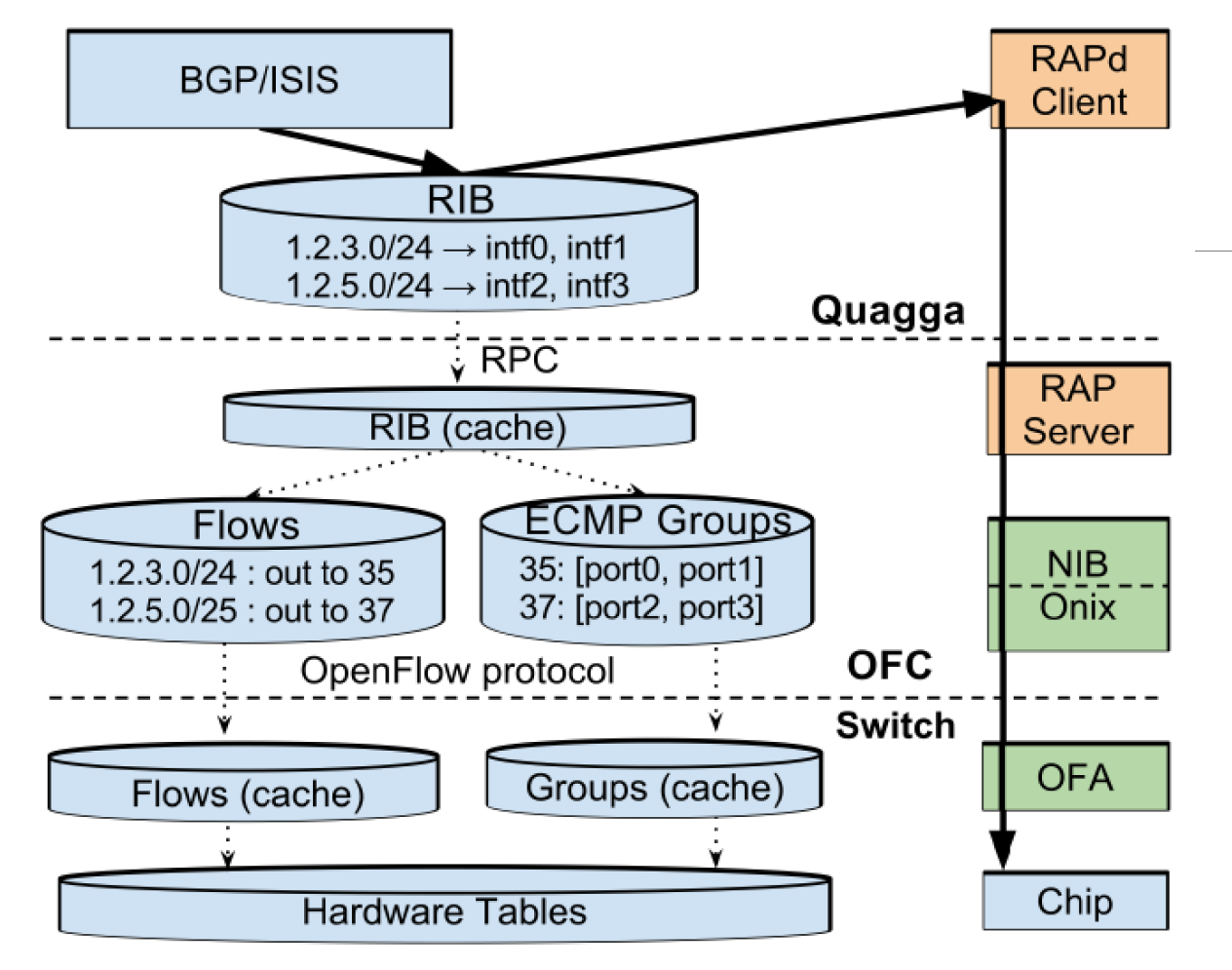 Traffic Engineering
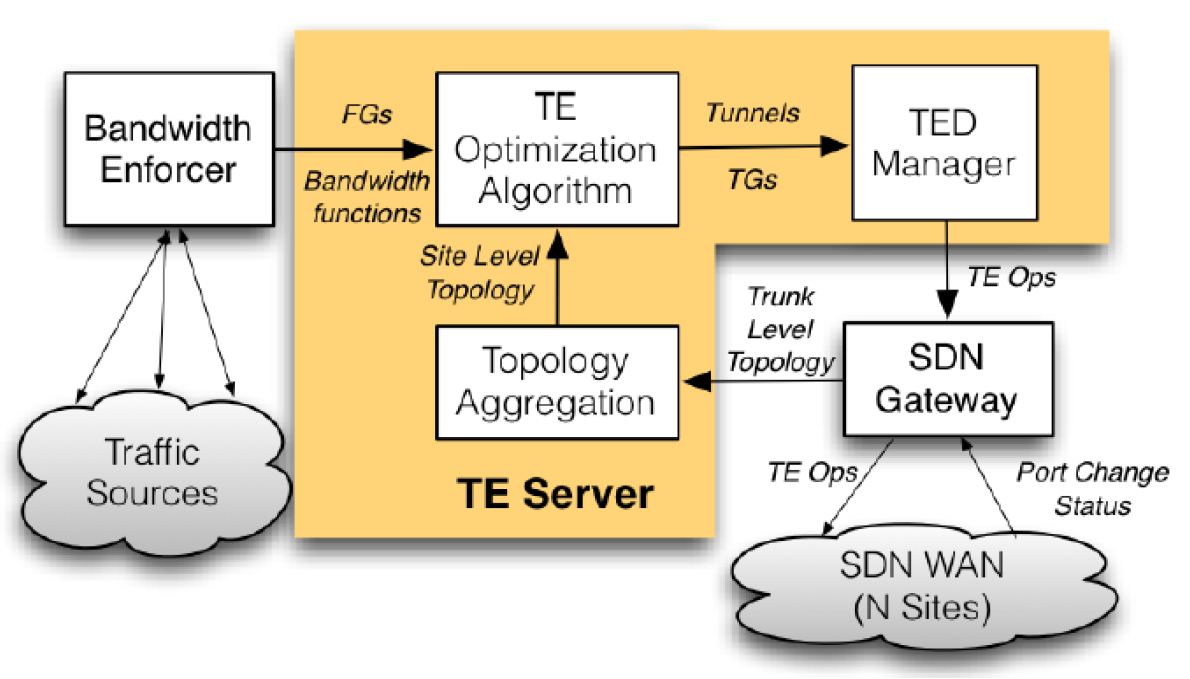 Forming site topology
Applications are aggregated to flow group: {source site, destination site, QoS}
Tunnel represents site-level path
Tunnel group for a set of tunnels and weights
Bandwidth function linear to application weight
TE optimization algorithm
Target: Achieve max-min fairness
LP can get it in one shot, but too expensive the compute.
Approximate solution with bandwidth function (See the paper for details)
Tunnel Selection selects the tunnels to be considered for each flow group
Tunnel Group Generation allocates bandwidth to FGs using bandwidth functions to prioritize at bottleneck links
Tunnel Group Quantization changes split ratios in each FG to match the granularity supported by switch hardware tables.
Composing routing and TE: TE as overlay
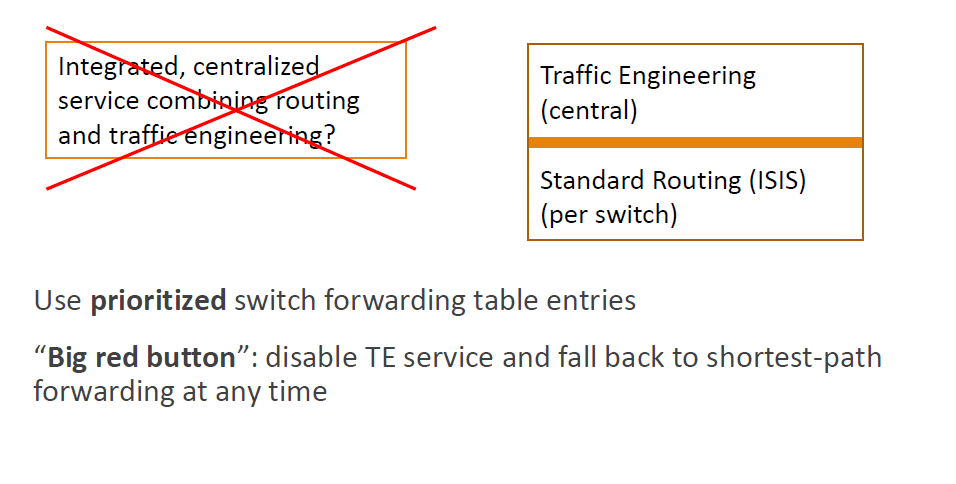 TE as overlap with tunnel
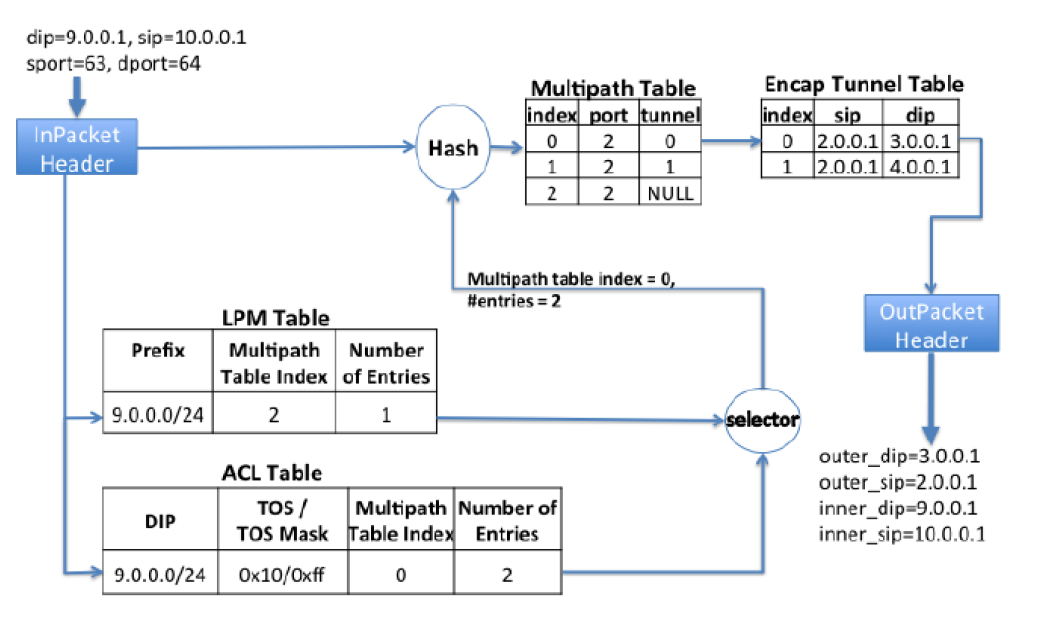 Multipath WAN routing
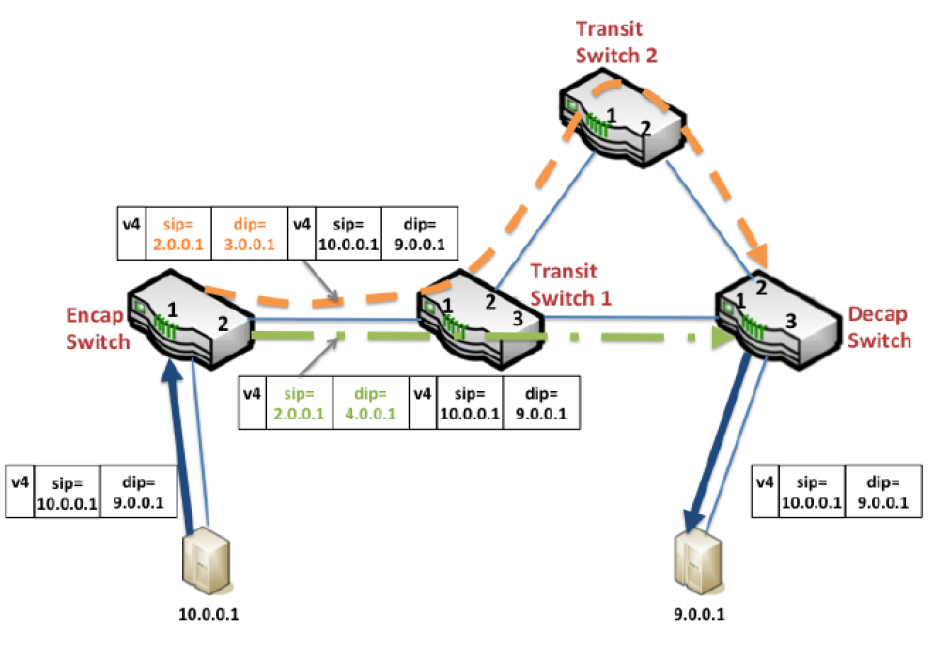 Dealing with operation dependency
Network configuration operations must be issued in some order to avoid packet drops
Rules: 
Configure a tunnel at all affected sites before sending TG and FG
A Tunnel cannot be deleted until all referencing entries are removed.
Enforcing dependencies
OFC maintains the highest session sequence number
OFC rejects operatios with smaller sequence number
TE server retries any rejected ops after a timeout
Deployment
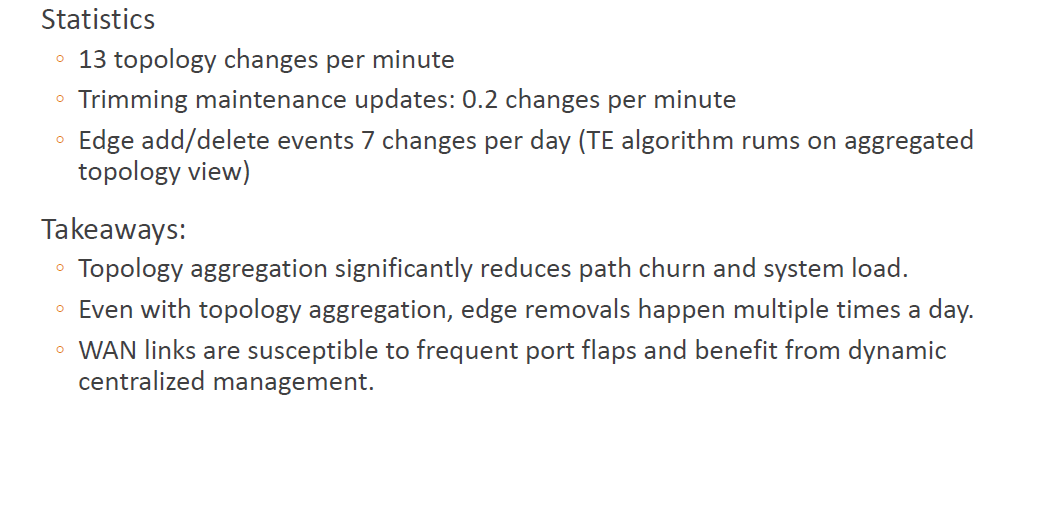 Impact of failures
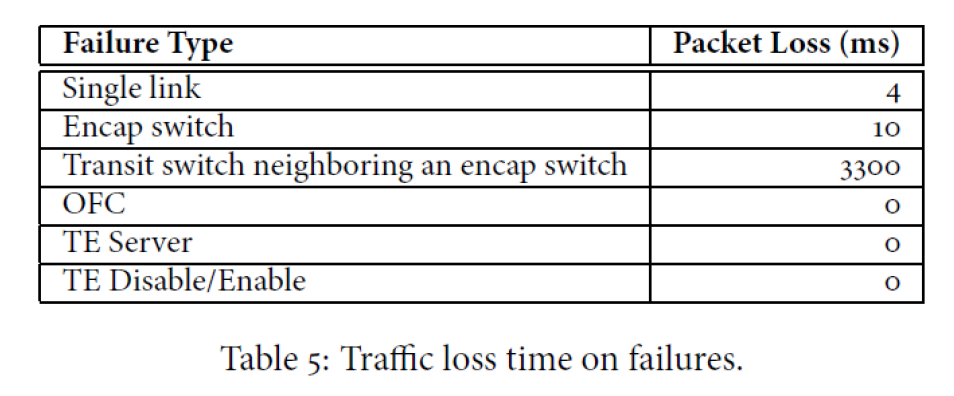 Link utilization
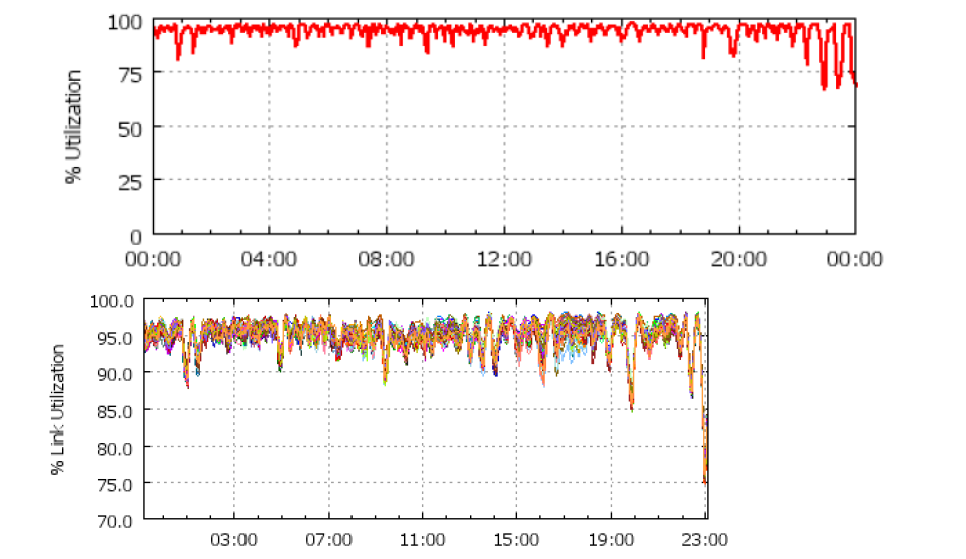 B4 Experience and Lesson
Message backlogged and delayed
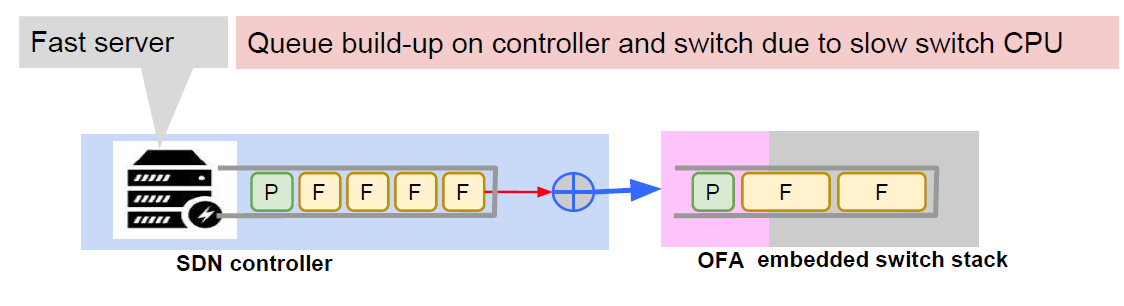 Message backlogged and delayed
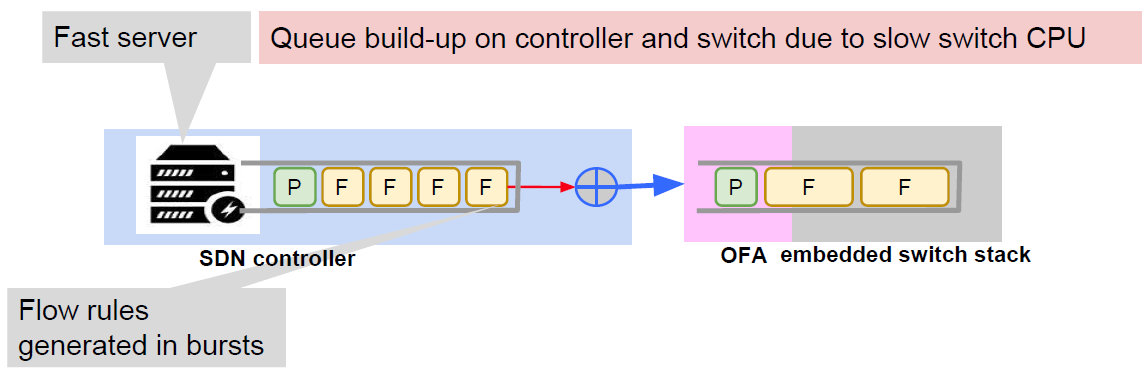 Message backlogged and delayed
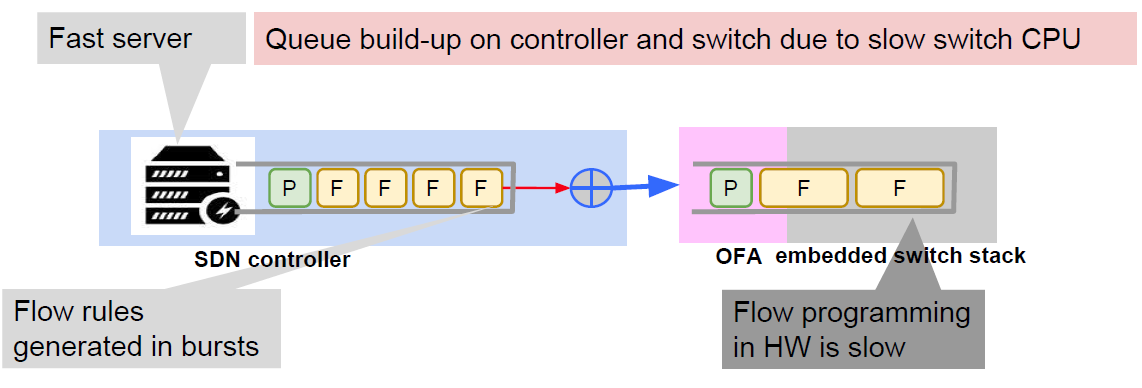 Message backlogged and delayed
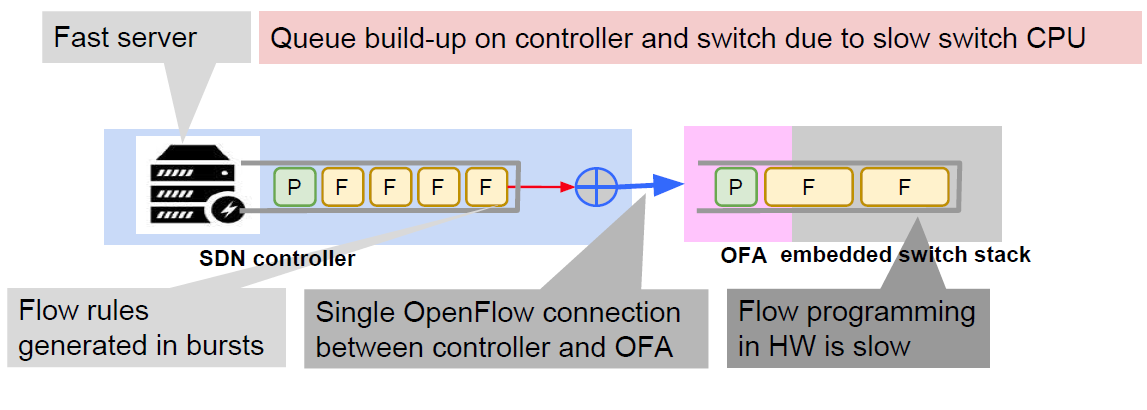 Message backlogged and delayed
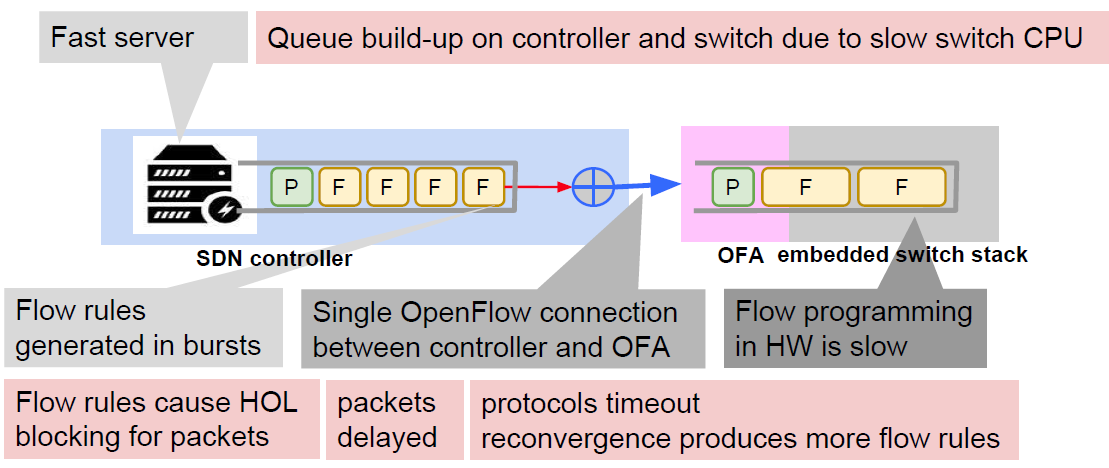 Vicious cycle of protocol instability
Lesson: Mitigation with flow control
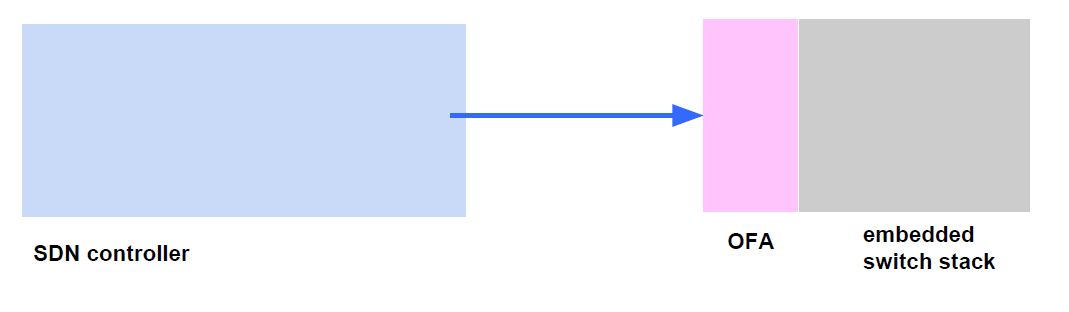 Lesson: Mitigation with flow control
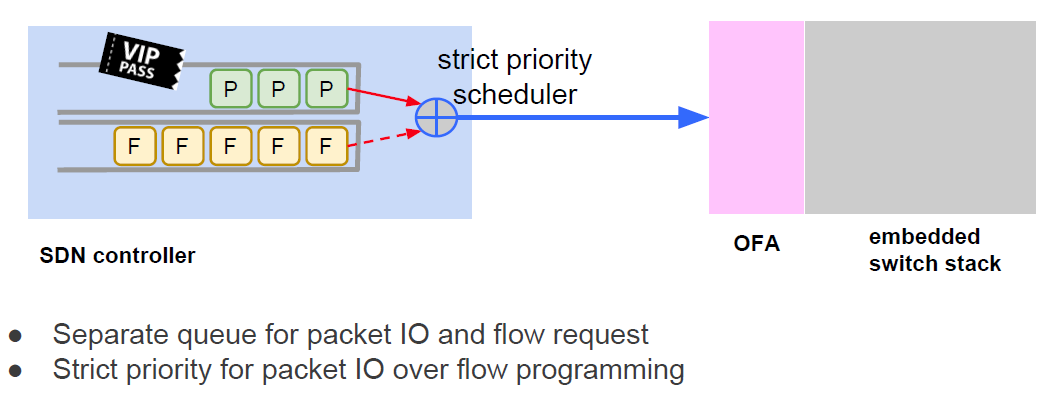 Lesson: Mitigation with flow control
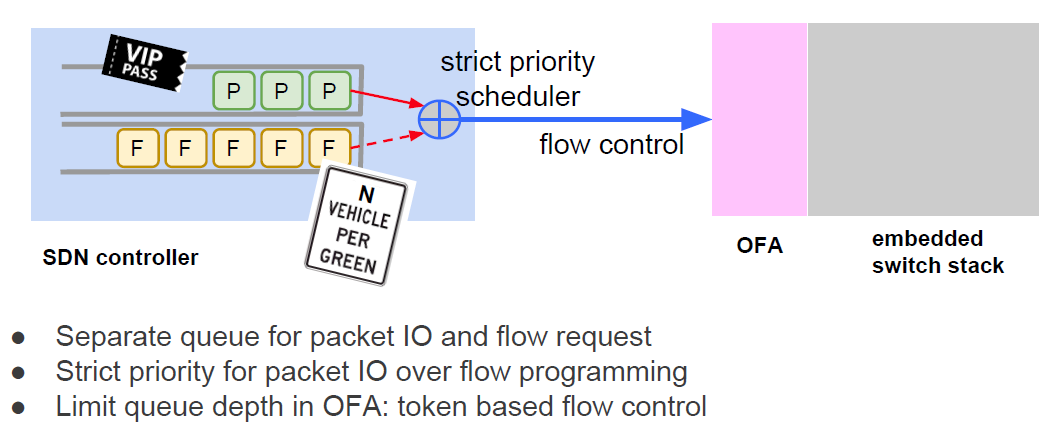 Lesson: Mitigation with flow control
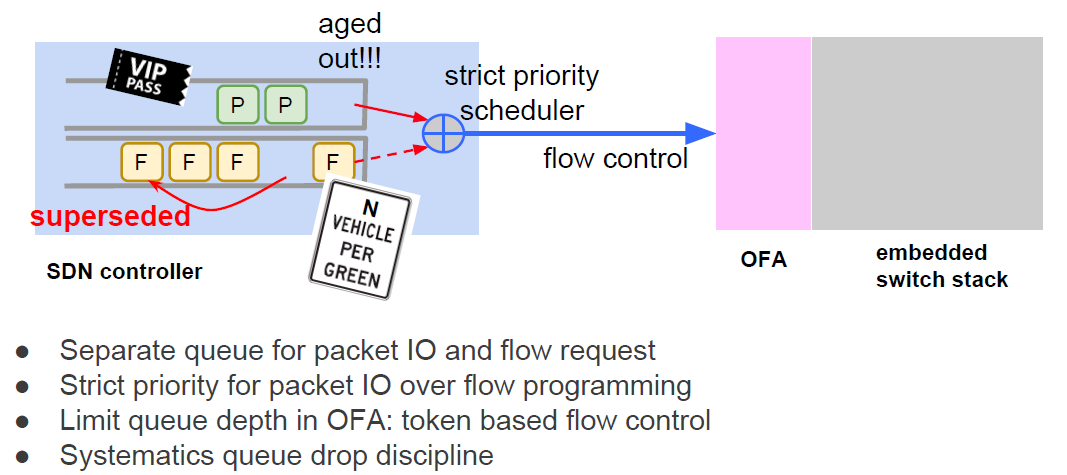 Lesson: Mitigation with flow control
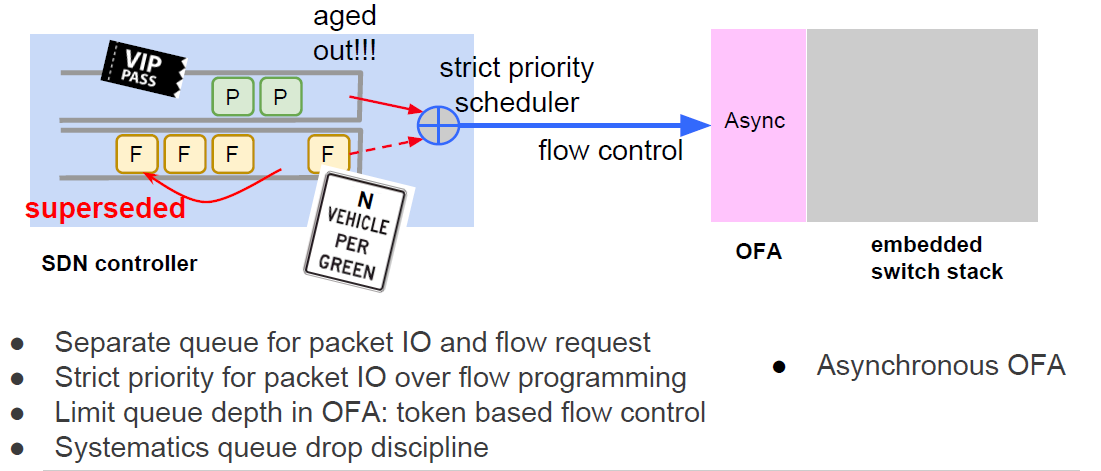 Lesson: Mitigation with flow control
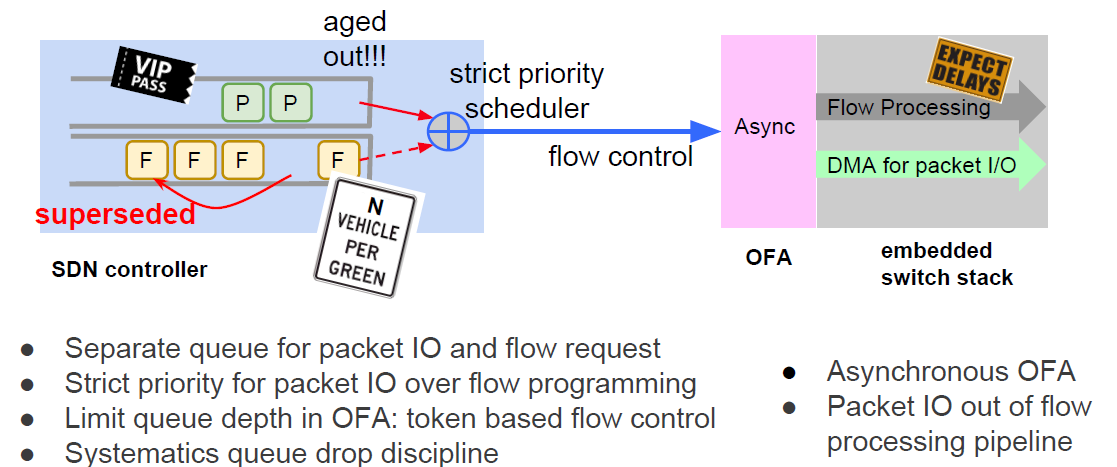 Lesson from availability: Outages
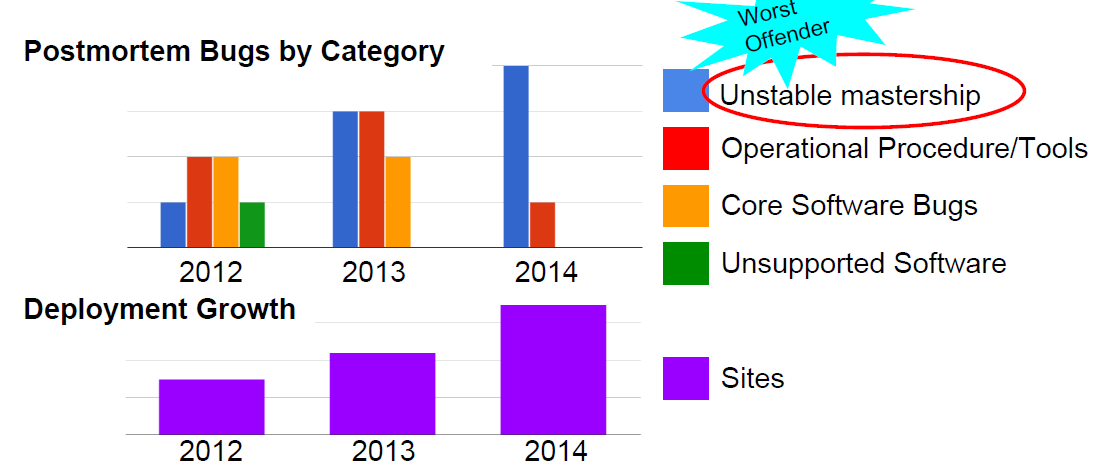 Control plan connectivity: mastership
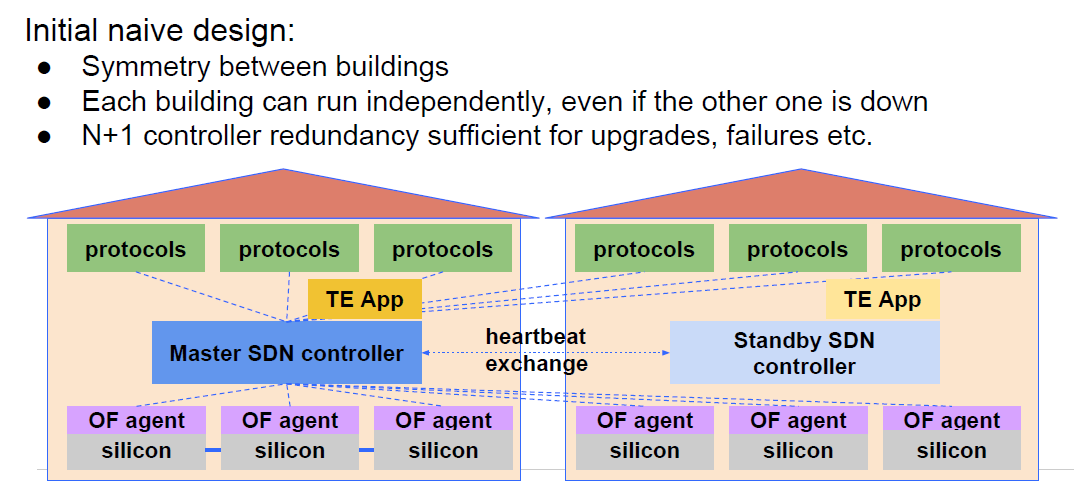 Control network: unstable mastership
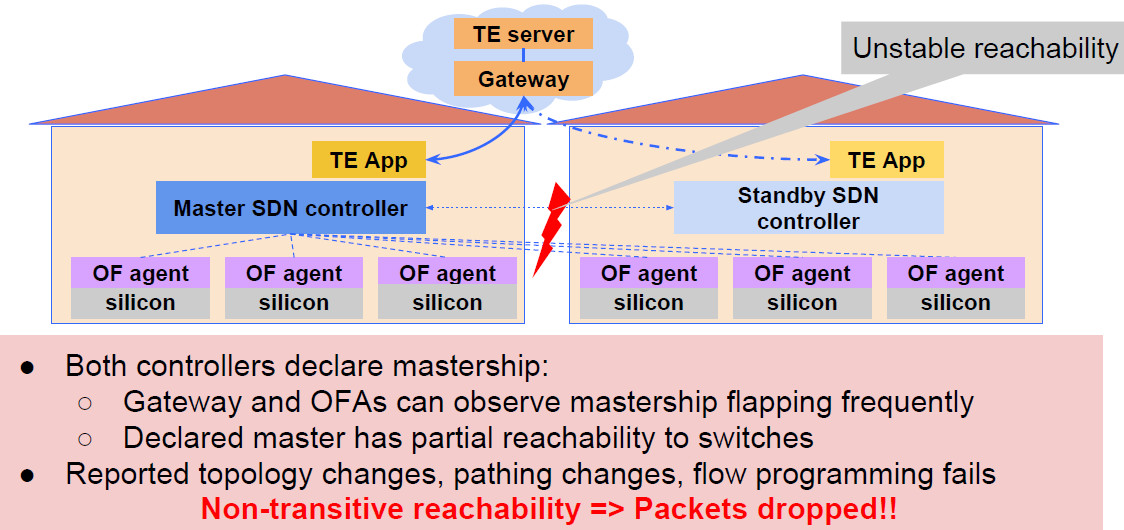 Lesson: Robust Control Reachability
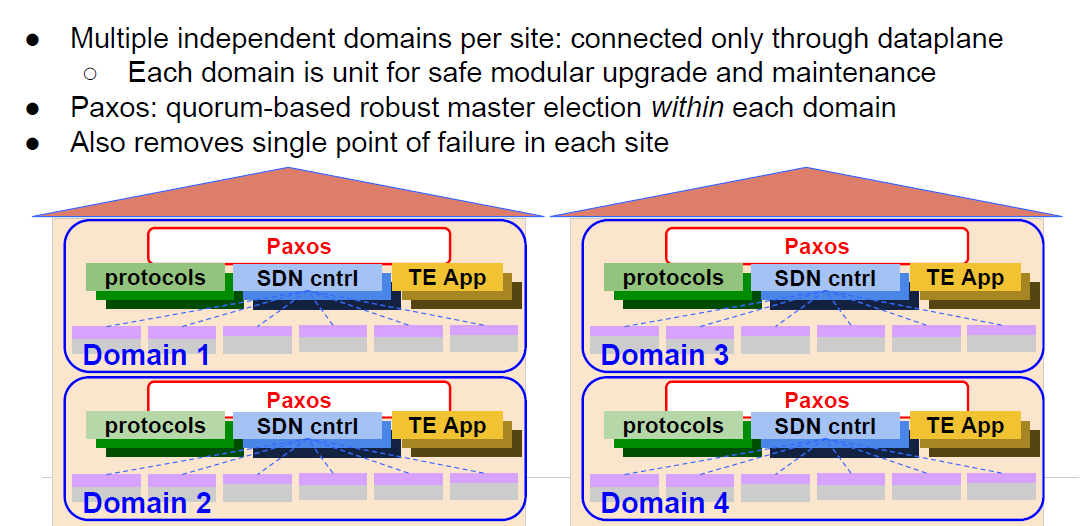 Lesson on scaling
Flat Topology scales poorly
As B4 grows: more sites deployed
As compute per site grows: more capacity required per site
Larger switches or more switches
Larger switches: loss of large capacity on switch failure
More switches: more nodes and links tomanage
ISIS and TE will hit scaling issues, converge too slowly.
Lesson: Hierarchical topology
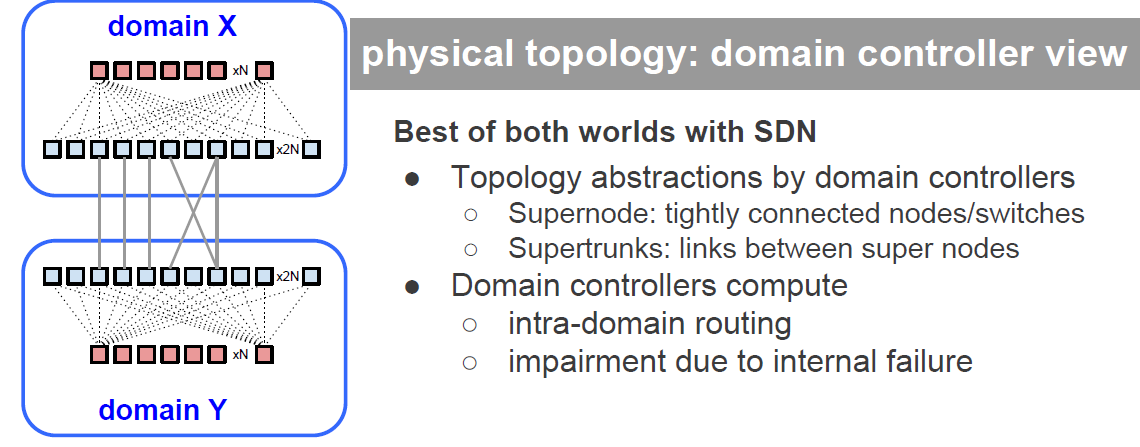 Lesson: Hierarchical topology
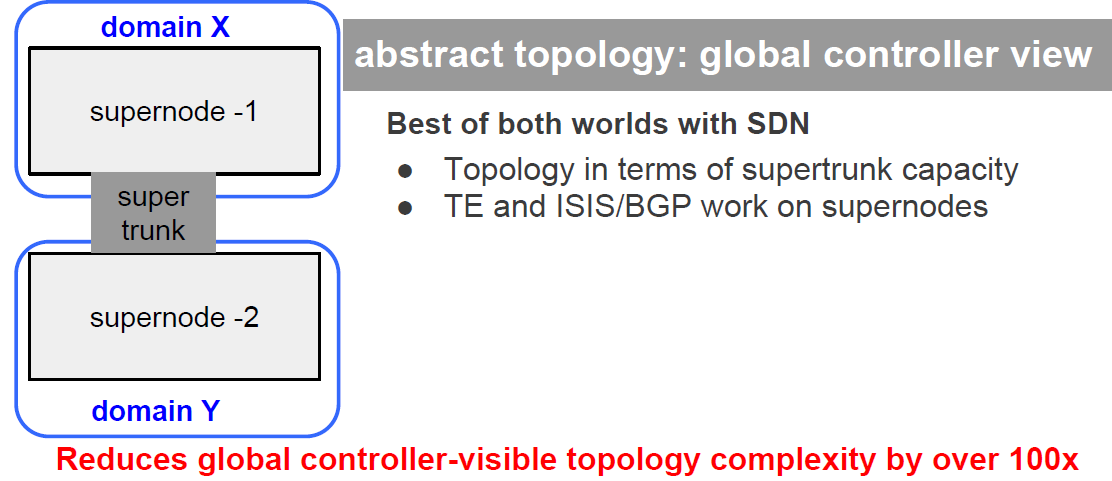 Conclusions
SDN is beneficial in real-world
Centralized TE delivered up-to 30% additional throughput
Decoupled software hardware rollout
Lessons to work in practice
System performance: Flow control between components
Availability: Robust reachability for master election
Scale: hierarchical topology abstraction.